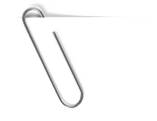 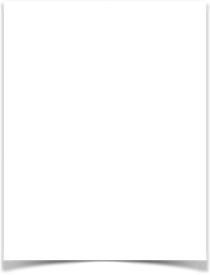 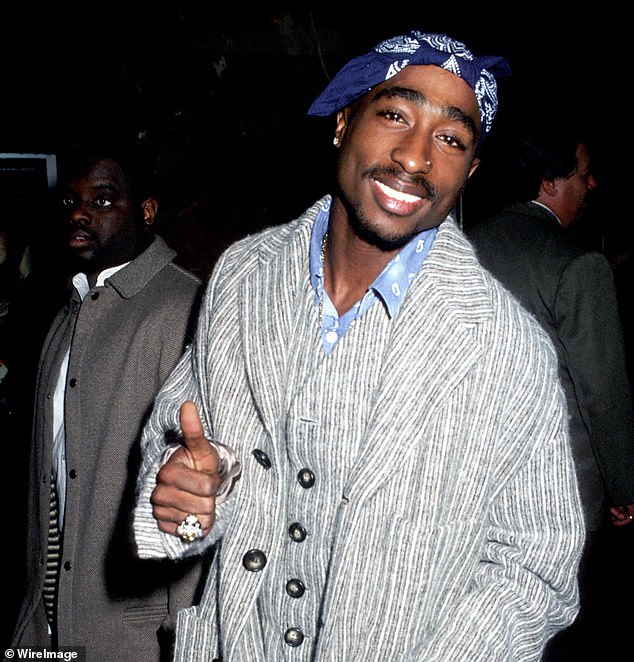 Traffic Tupac
Lorem ipsum dolor sit amet, consectetur adipiscing elit, sed do eiusmod tempor incididunt ut labore et dolore magna aliqua. Ut enim ad minim veniam, quis nostrud exercitation ullamco laboris nisi ut aliquip ex ea commodo consequat. Duis aute irure dolor in reprehenderit in voluptate velit esse cillum dolore eu fugiat nulla pariatur. Excepteur sint occaecat cupidatat non proident, sunt in culpa qui officia deserunt mollit anim id est laborum.
BRIEF BIO
Personality
Motivations
“I’m looking for ...” (Fill this inwith a statement that is veryrepresentative of this persona.
PRICE
INTROVERT
EXTROVERT
RESULTS/ROI
AGE: 42
TITLE: Vice President
FAMILY: Single, 2 Kids
LOCATION: Tampa, FL
ARCHETYPE: Straightforward decision maker who isn’t afraid to change things up to get results
EDUCATION: MBA
INCOME: $1.8M
ANALYTICAL
CREATIVE
STRATEGY
LOYAL
FICKLE
CONTENT QUALITY
ACTIVE
PASSIVE
Practically Minded
Loves a Challenge
Business-First Mentality
Adventure Seeker
Open to Trying New Things
(Include Logos from brands they love)
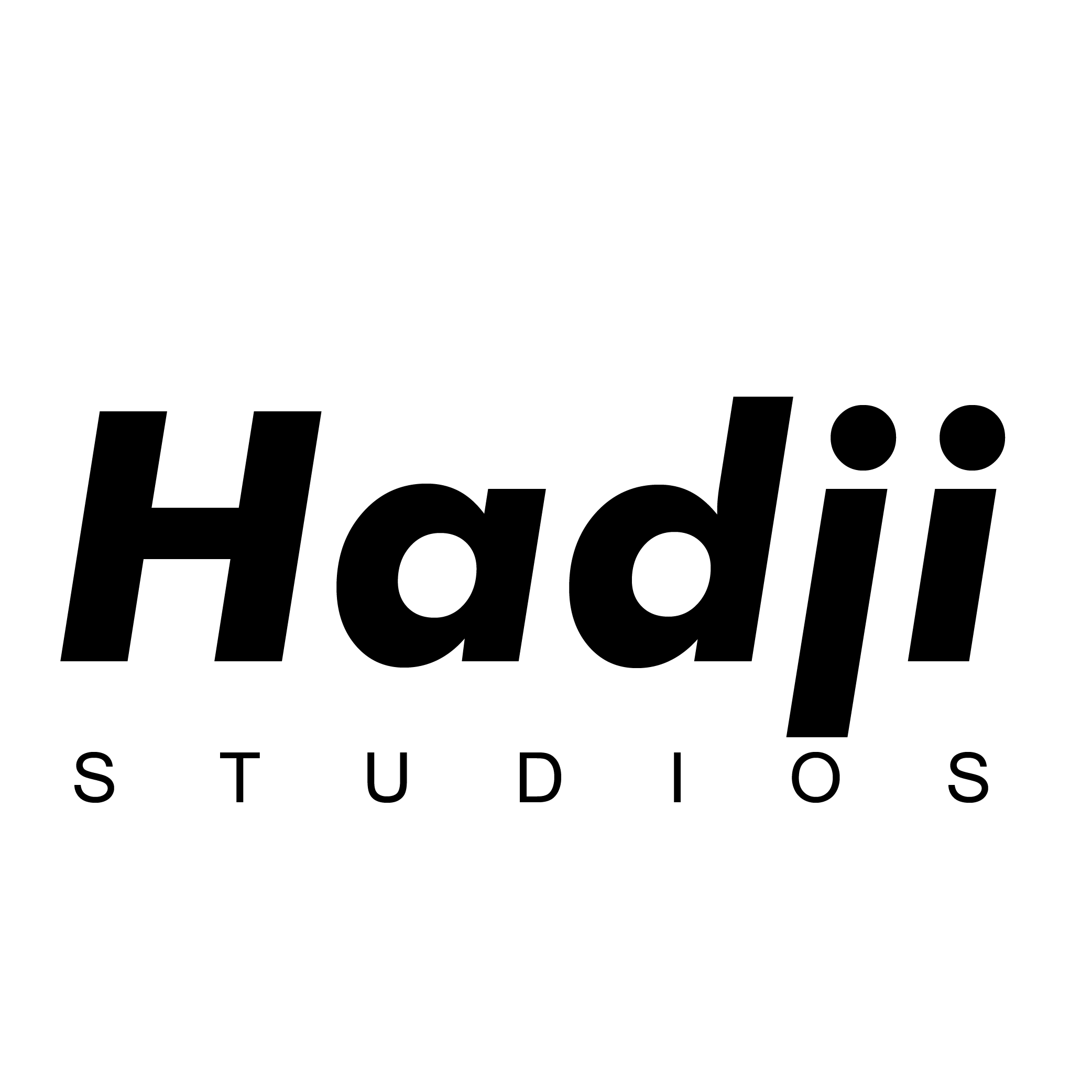 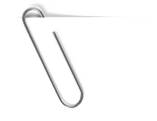 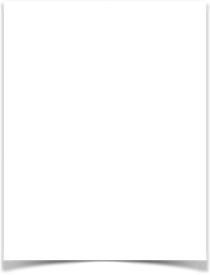 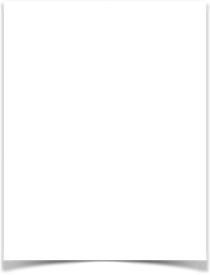 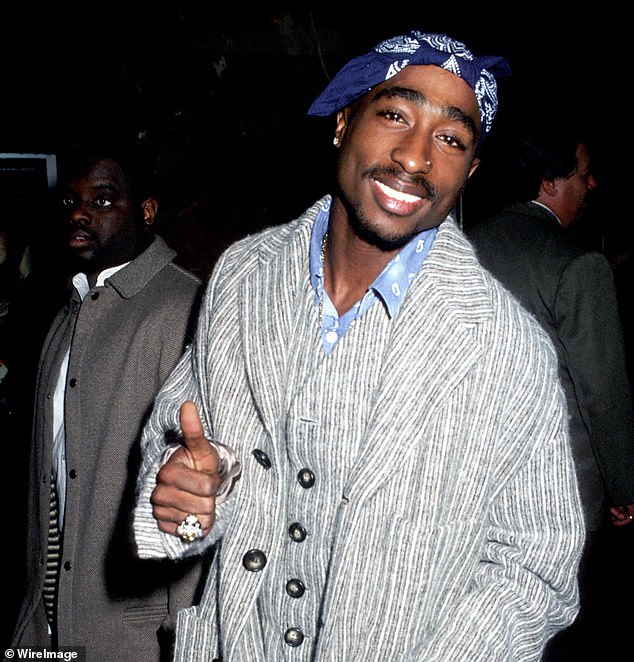 Traffic Tupac
Lorem ipsum dolor sit amet, consectetur adipiscing elit, sed do eiusmod tempor incididunt ut labore et dolore magna aliqua. Ut enim ad minim veniam, quis nostrud exercitation ullamco laboris nisi ut aliquip ex ea commodo consequat. Duis aute irure dolor in reprehenderit in voluptate velit esse cillum dolore eu fugiat nulla pariatur. Excepteur sint occaecat cupidatat non proident, sunt in culpa qui officia deserunt mollit anim id est laborum.
BRIEF BIO
Frustrations
What Can We Do
Goals
Lorem ipsum dolor sit amet, consectetur 
Duis aute irure dolor in reprehenderit in voluptate velit esse cillum dolore eu fugiat nulla pariatur
Excepteur sint occaecat cupidatat non proident, sunt in culpa qui officia deserunt mollit anim id est laborum
Lorem ipsum dolor sit amet, consectetur 
Duis aute irure dolor in reprehenderit in voluptate velit esse cillum dolore eu fugiat nulla pariatur
Excepteur sint occaecat cupidatat non proident, sunt in culpa qui officia deserunt mollit anim id est laborum
Lorem ipsum dolor sit amet, consectetur 
Duis aute irure dolor in reprehenderit in voluptate velit esse cillum dolore eu fugiat nulla pariatur
Excepteur sint occaecat cupidatat non proident, sunt in culpa qui officia deserunt mollit anim id est laborum
Fears
Identifiers
Elevator Pitch
Lorem ipsum dolor sit amet, consectetur 
Duis aute irure dolor in reprehenderit in voluptate velit esse cillum dolore eu fugiat nulla pariatur
Excepteur sint occaecat cupidatat non proident, sunt in culpa qui officia deserunt mollit anim id est laborum
Lorem ipsum dolor sit amet, consectetur 
Duis aute irure dolor in reprehenderit in voluptate velit esse cillum dolore eu fugiat nulla pariatur
Excepteur sint occaecat cupidatat non proident, sunt in culpa qui officia deserunt mollit anim id est laborum
Duis aute irure dolor in reprehenderit in voluptate velit esse cillum dolore eu fugiat nulla pariatur. Excepteur sint occaecat cupidatat non proident, sunt in culpa qui officia deserunt mollit anim id est laborum.
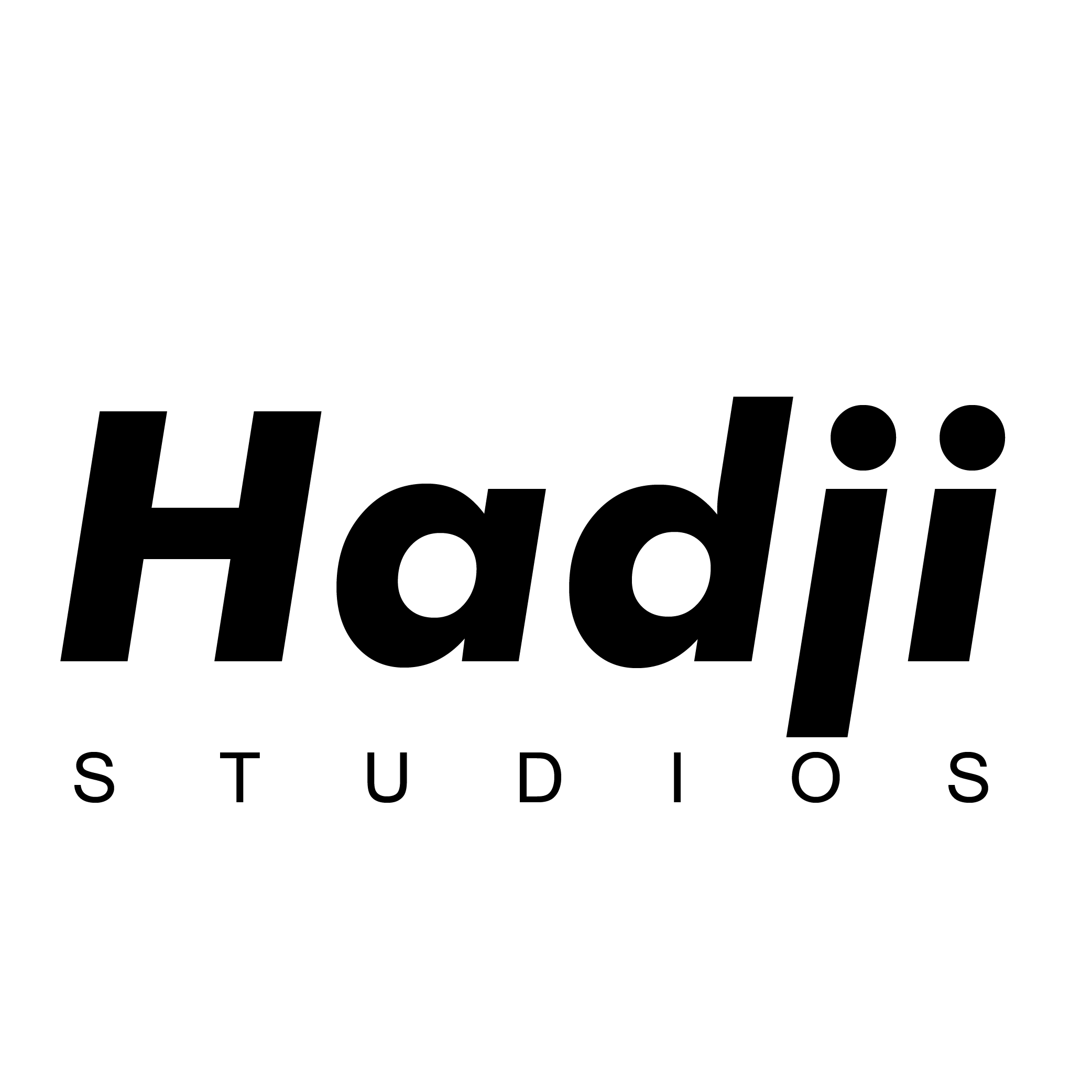 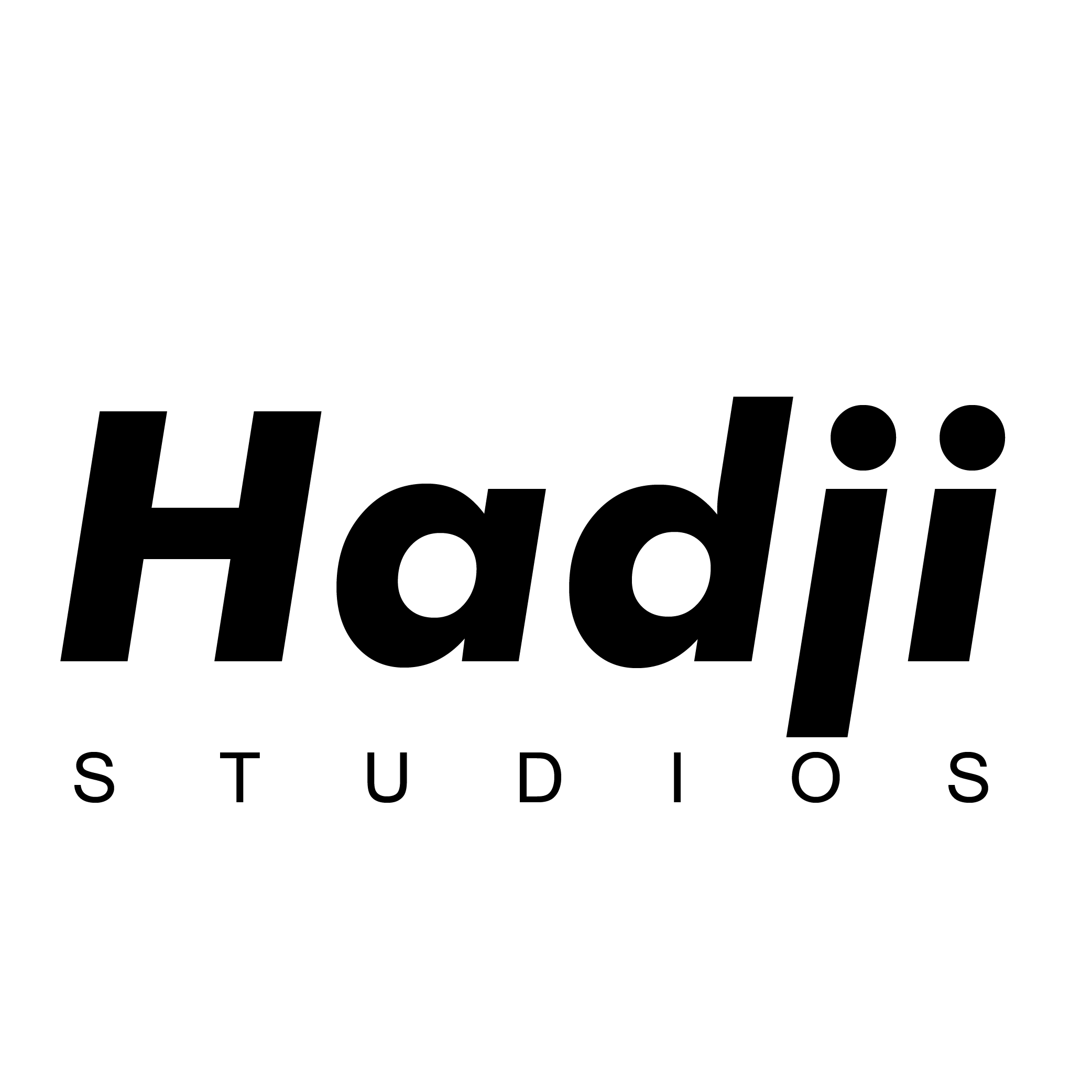 Duplicate these two slides and create a copy for each persona you have developed.
If you need more information about how to create successful personas, click here.
How to usethis template
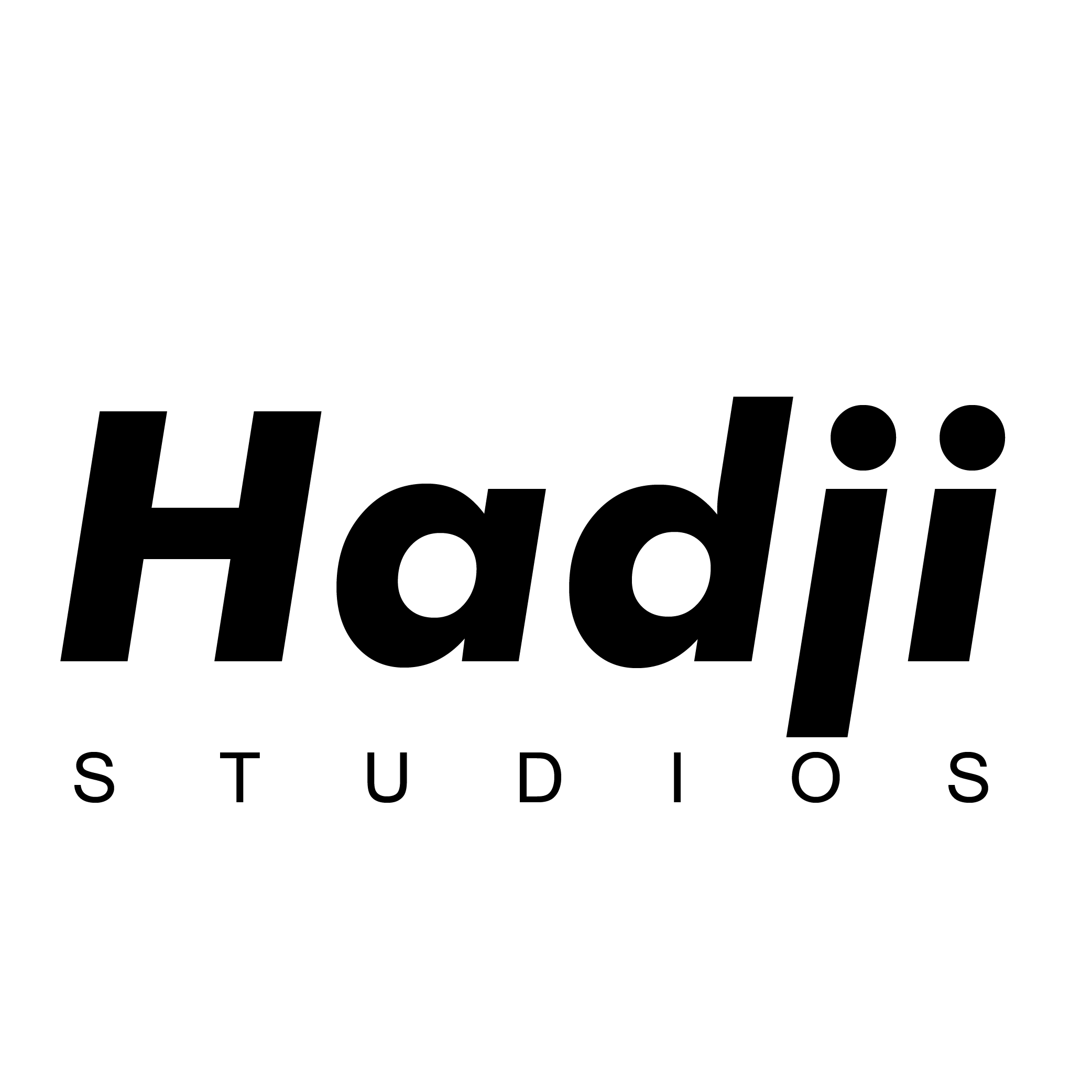 HADJI Studios is a video production company that specializes in distinct brand films, explainers, testimonials, and training videos that combines striking visuals with intelligent strategy to supercharge video campaigns that generates leads, influences people, and inspires trends. Word up.
About 
HADJI Studios
hadji.tv
holla@hadji.tv
813.966.0893